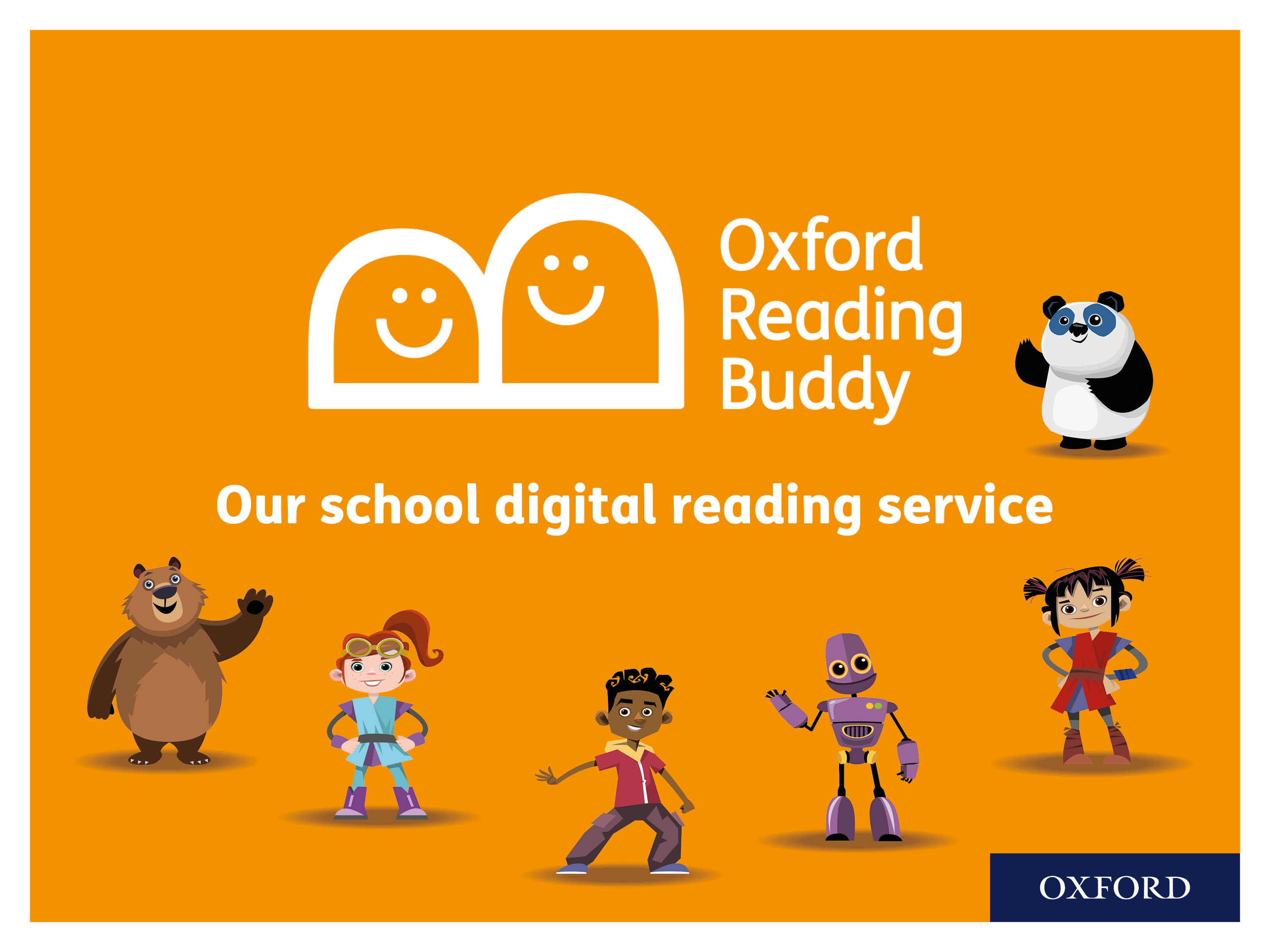 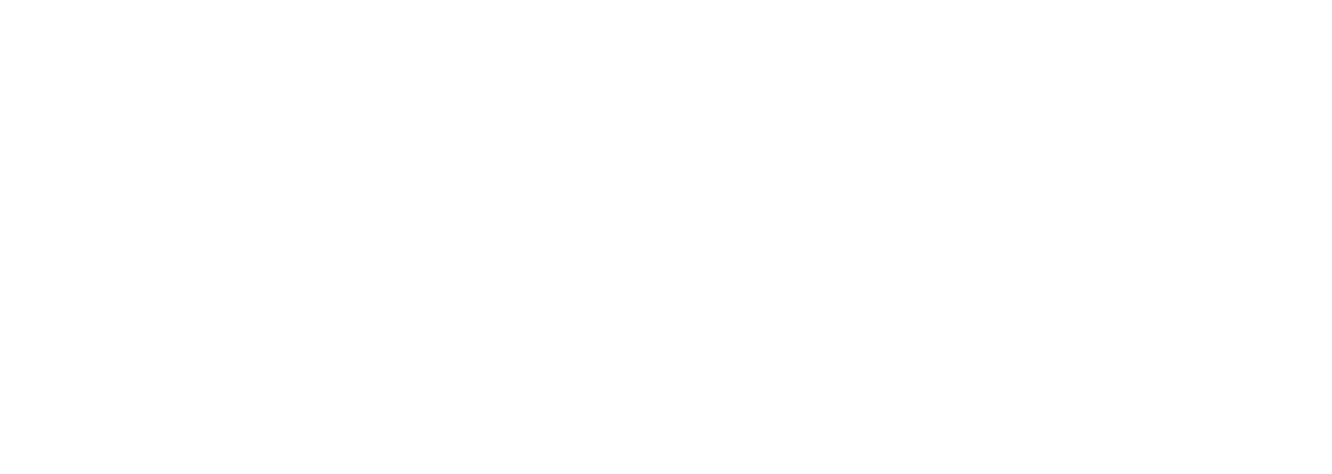 Our school digital reading service
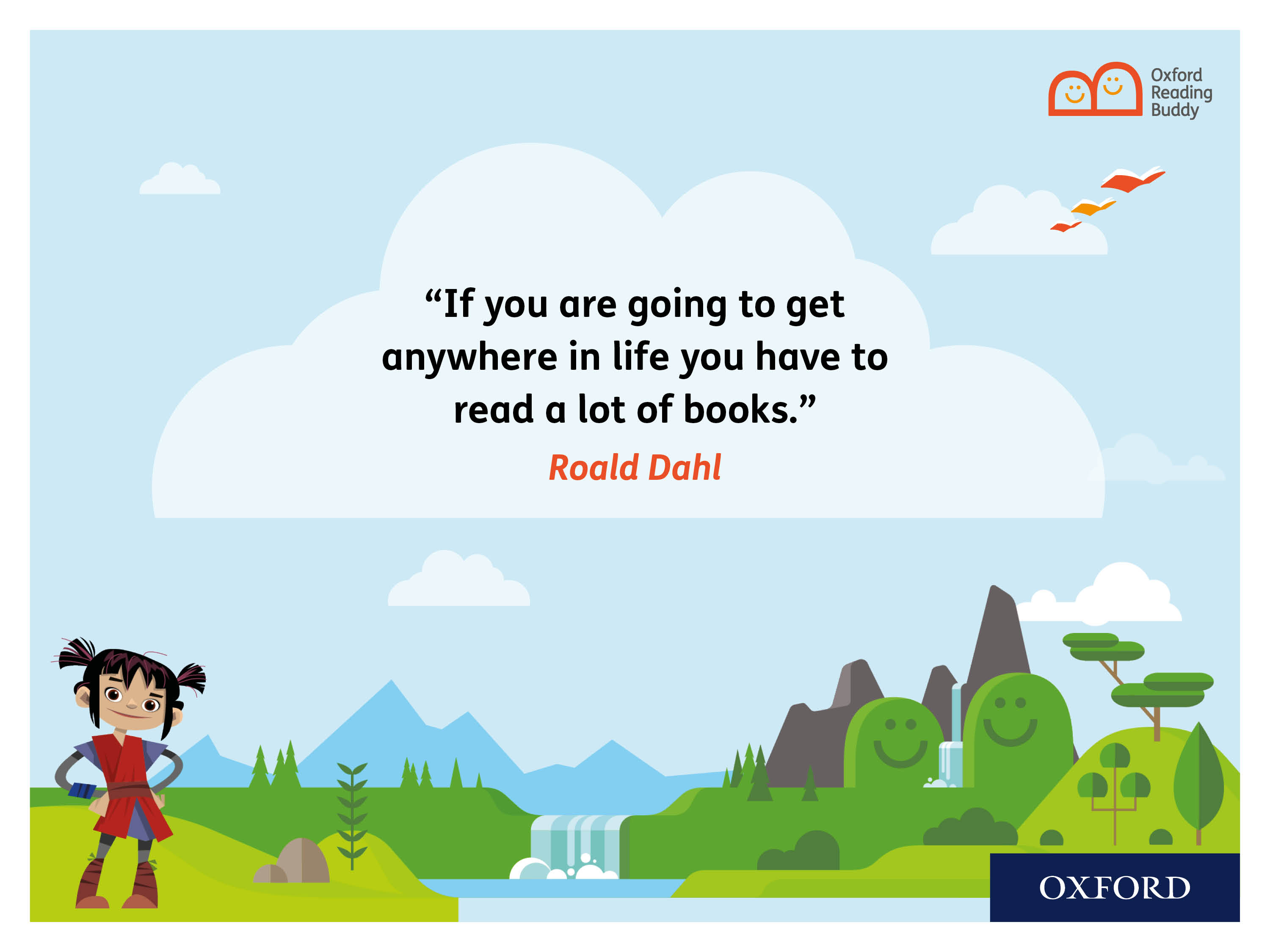 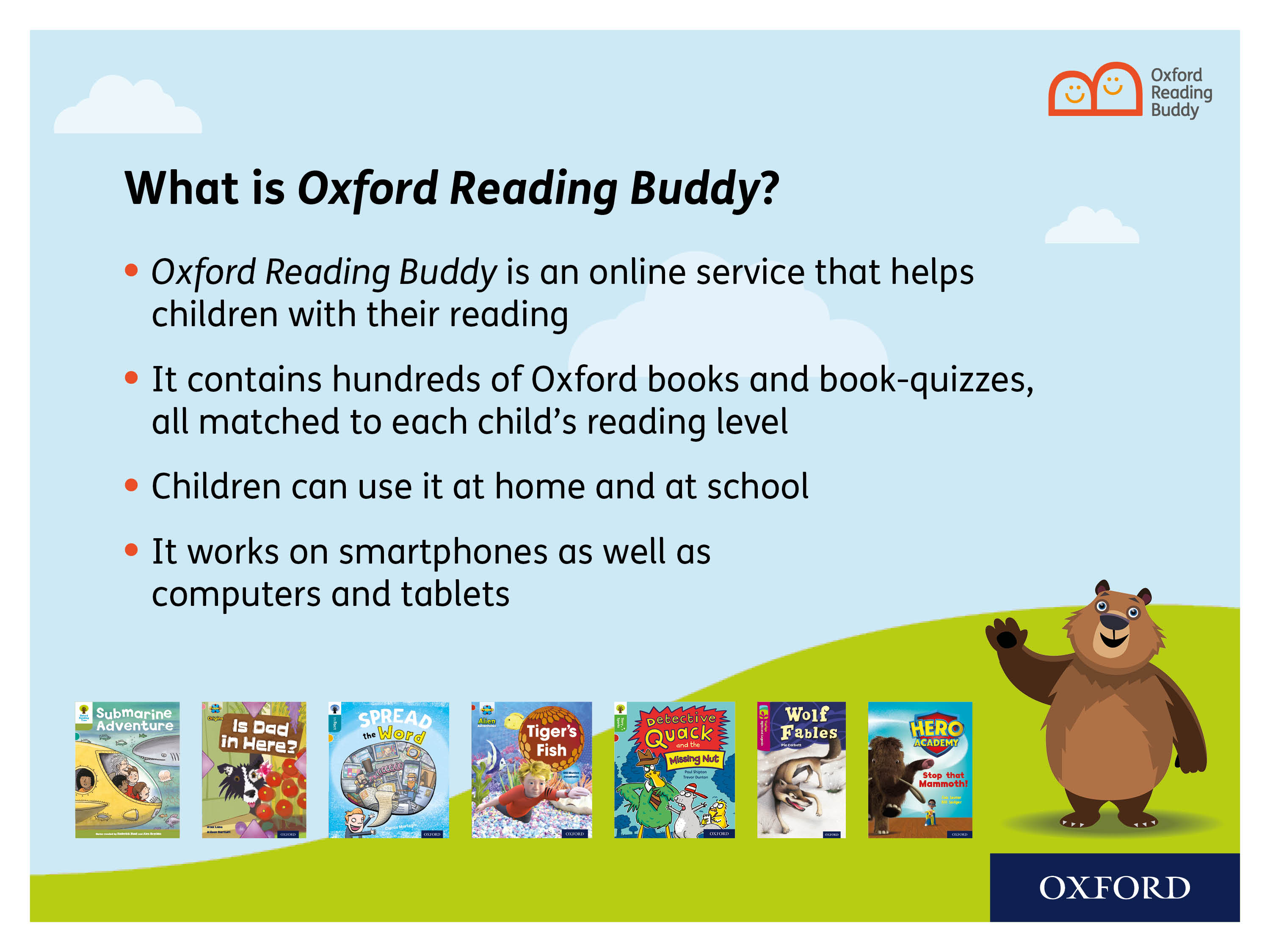 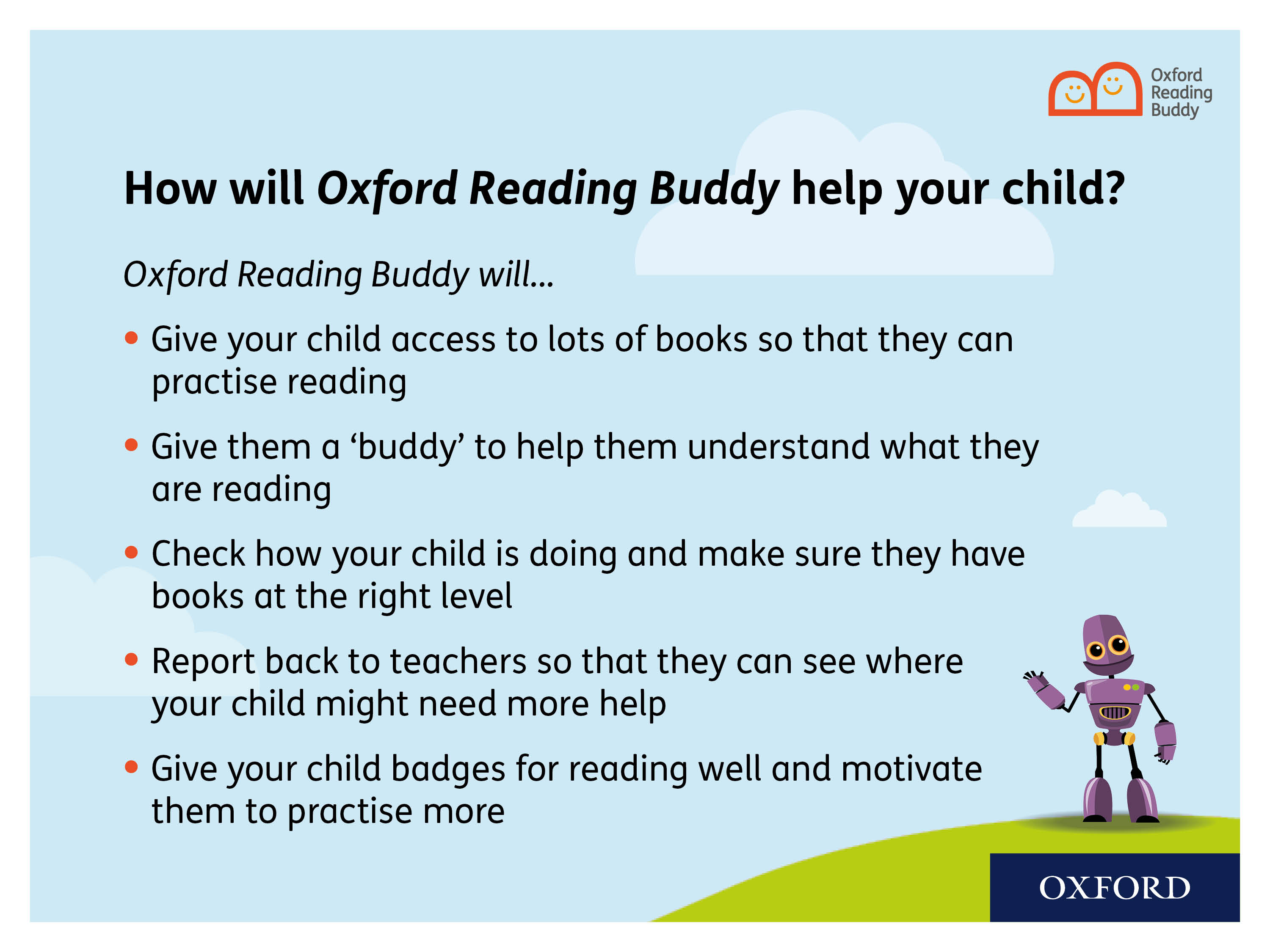 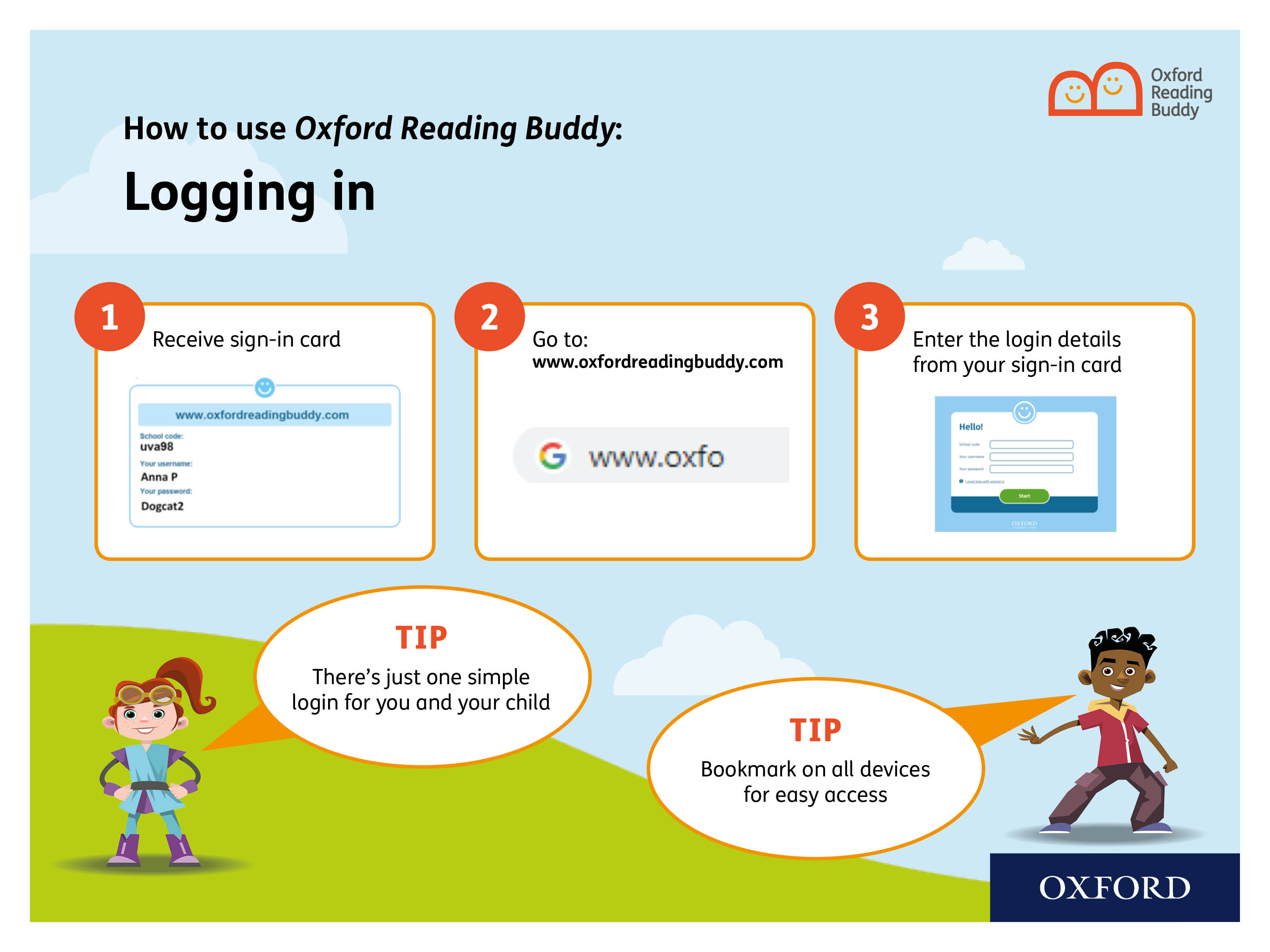 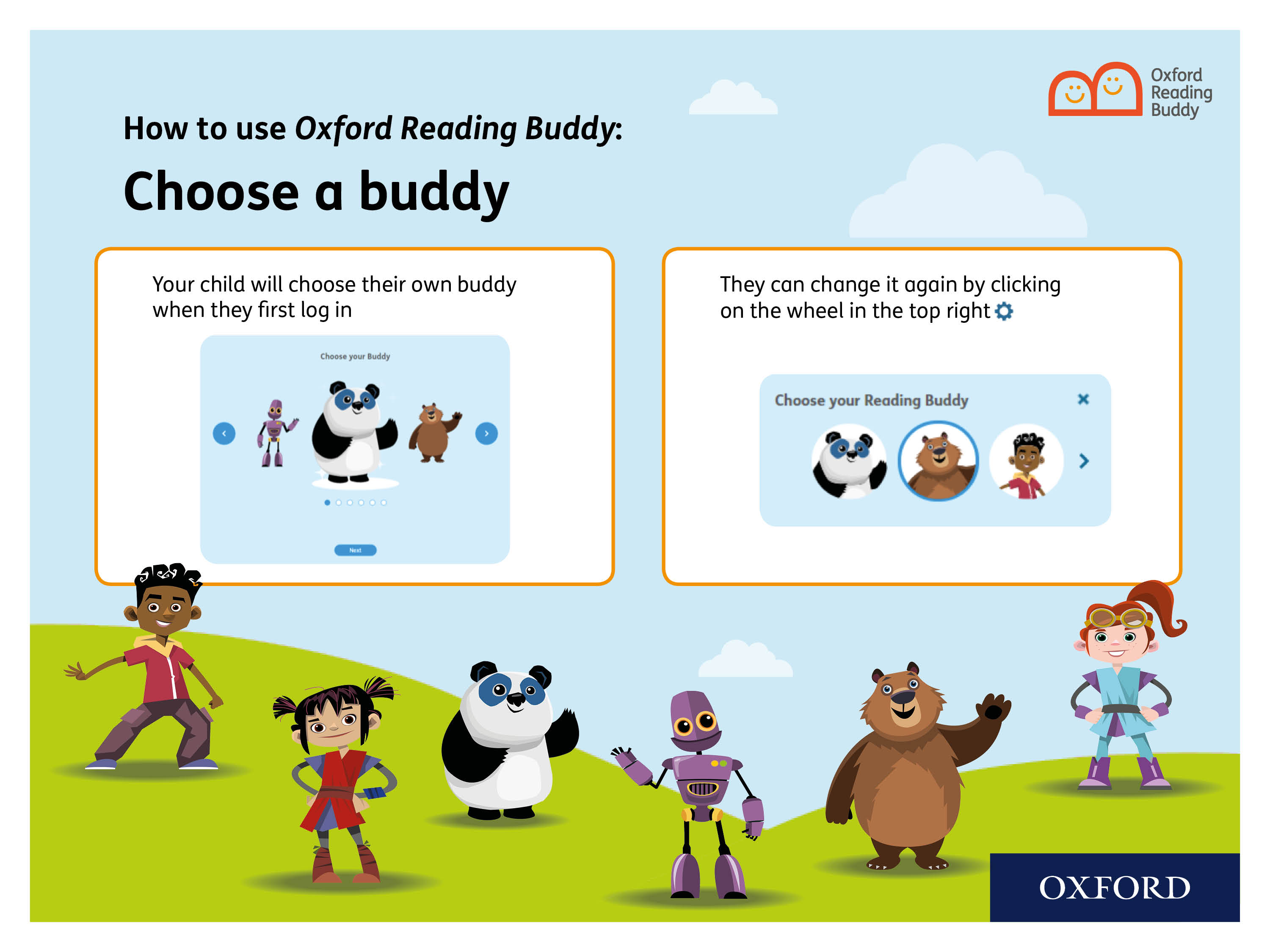 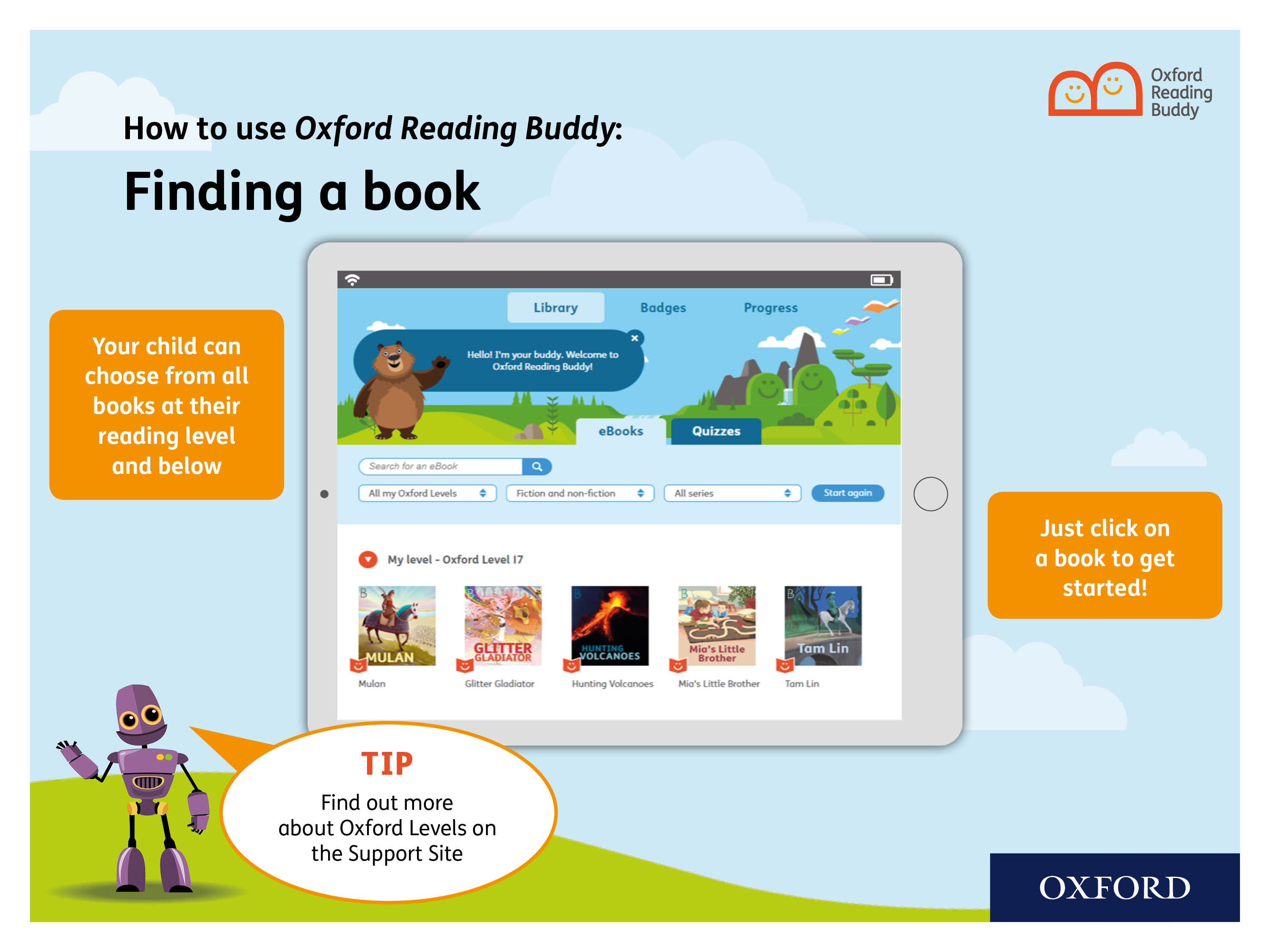 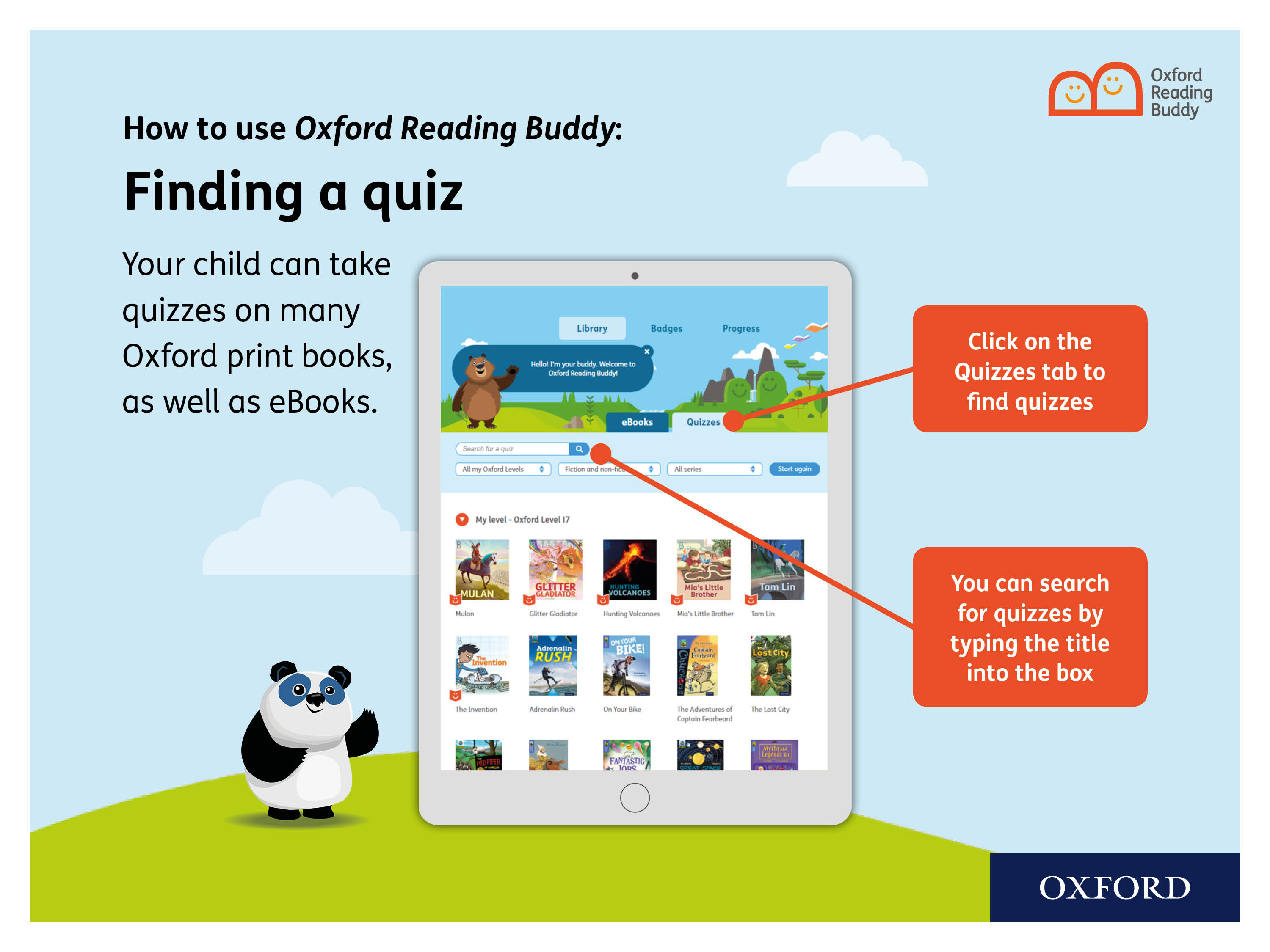 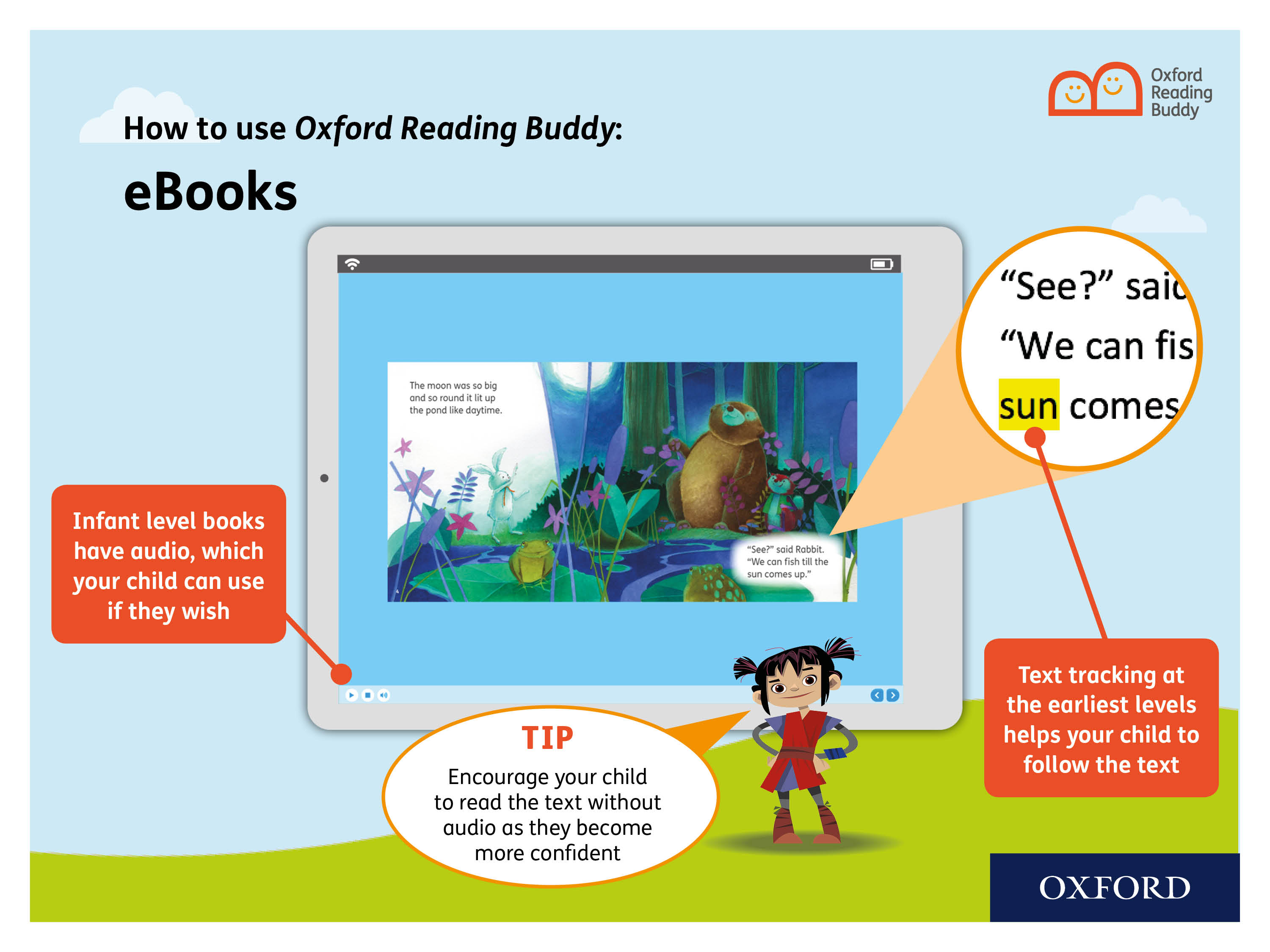 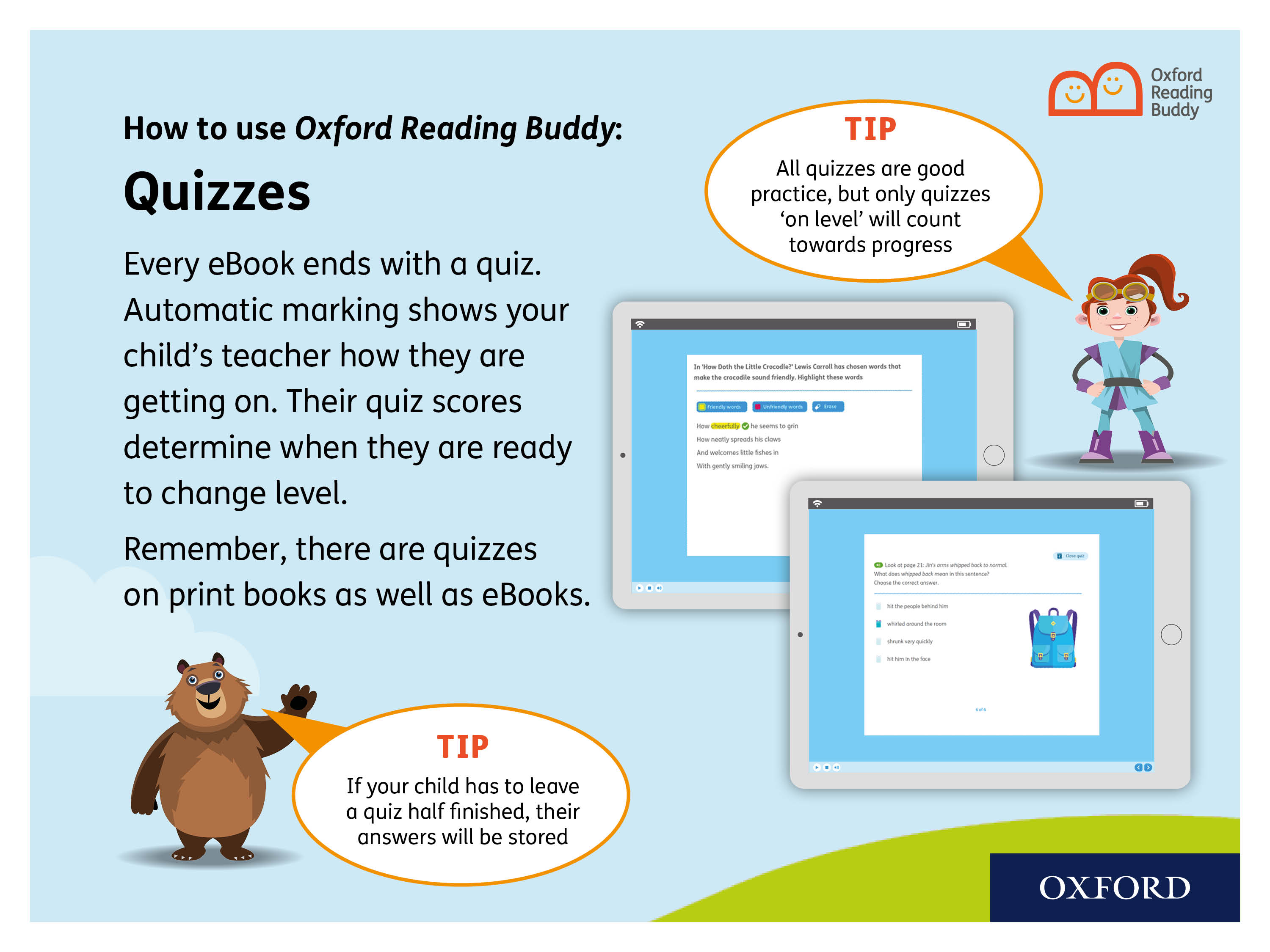 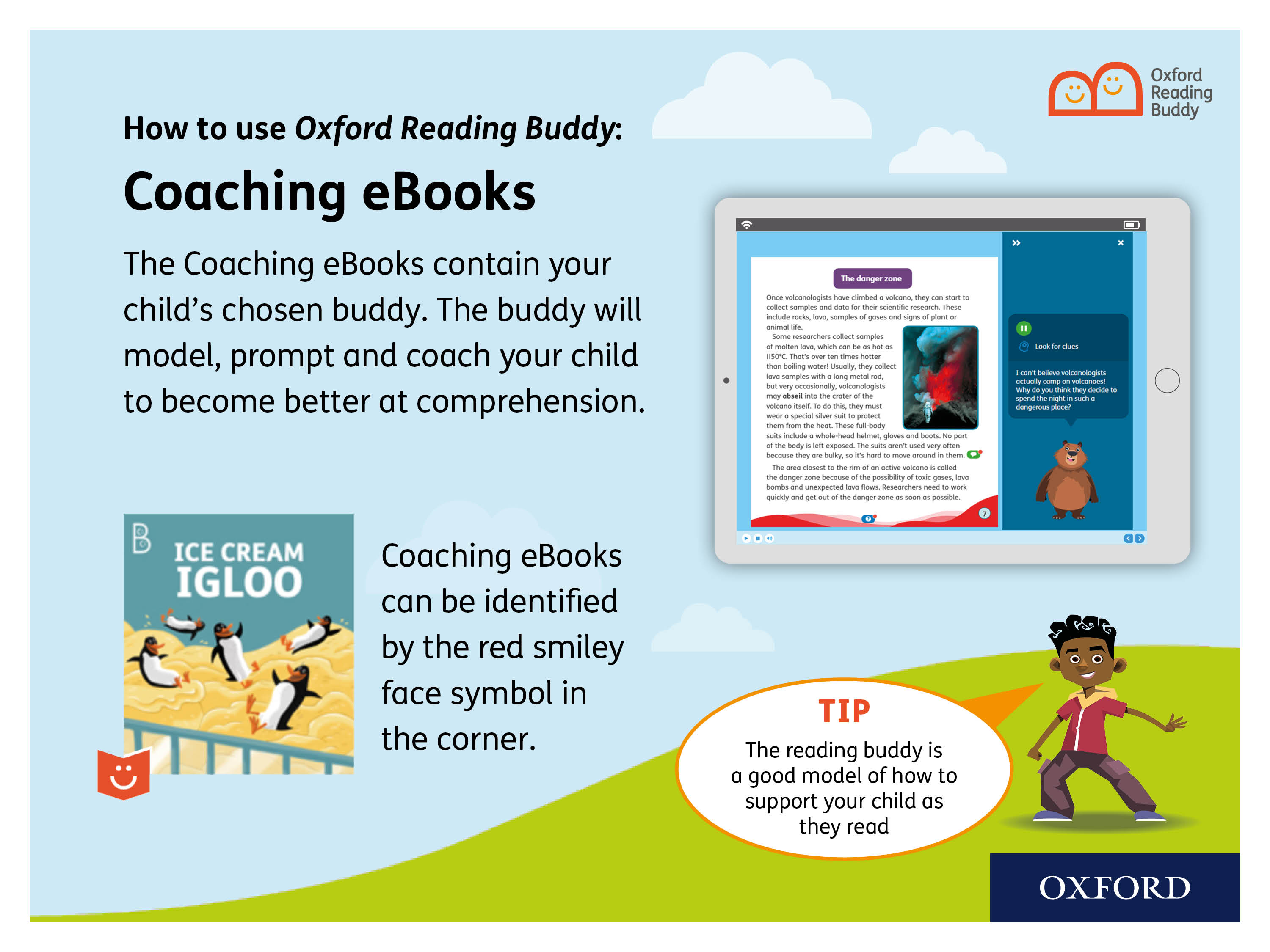 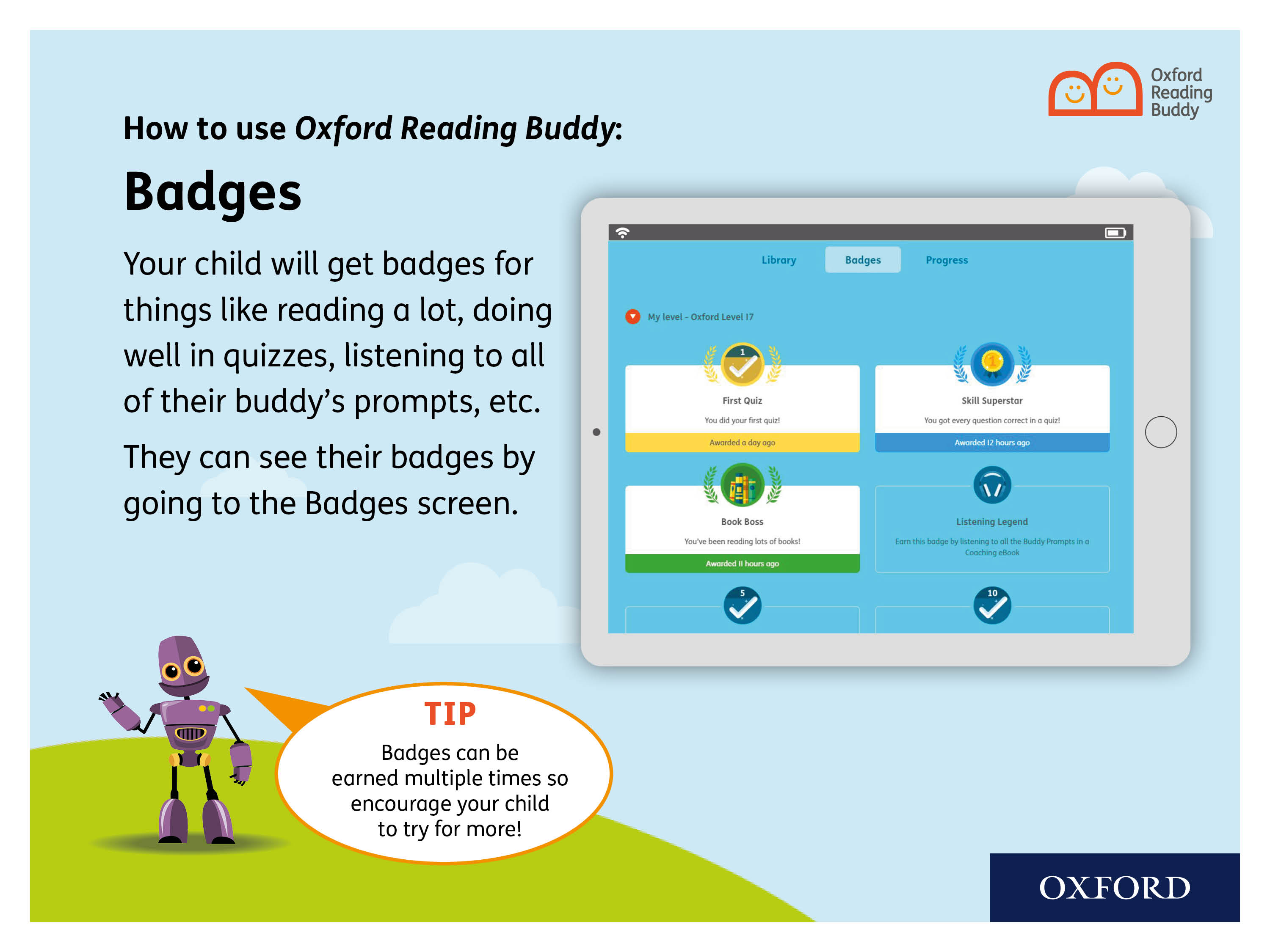 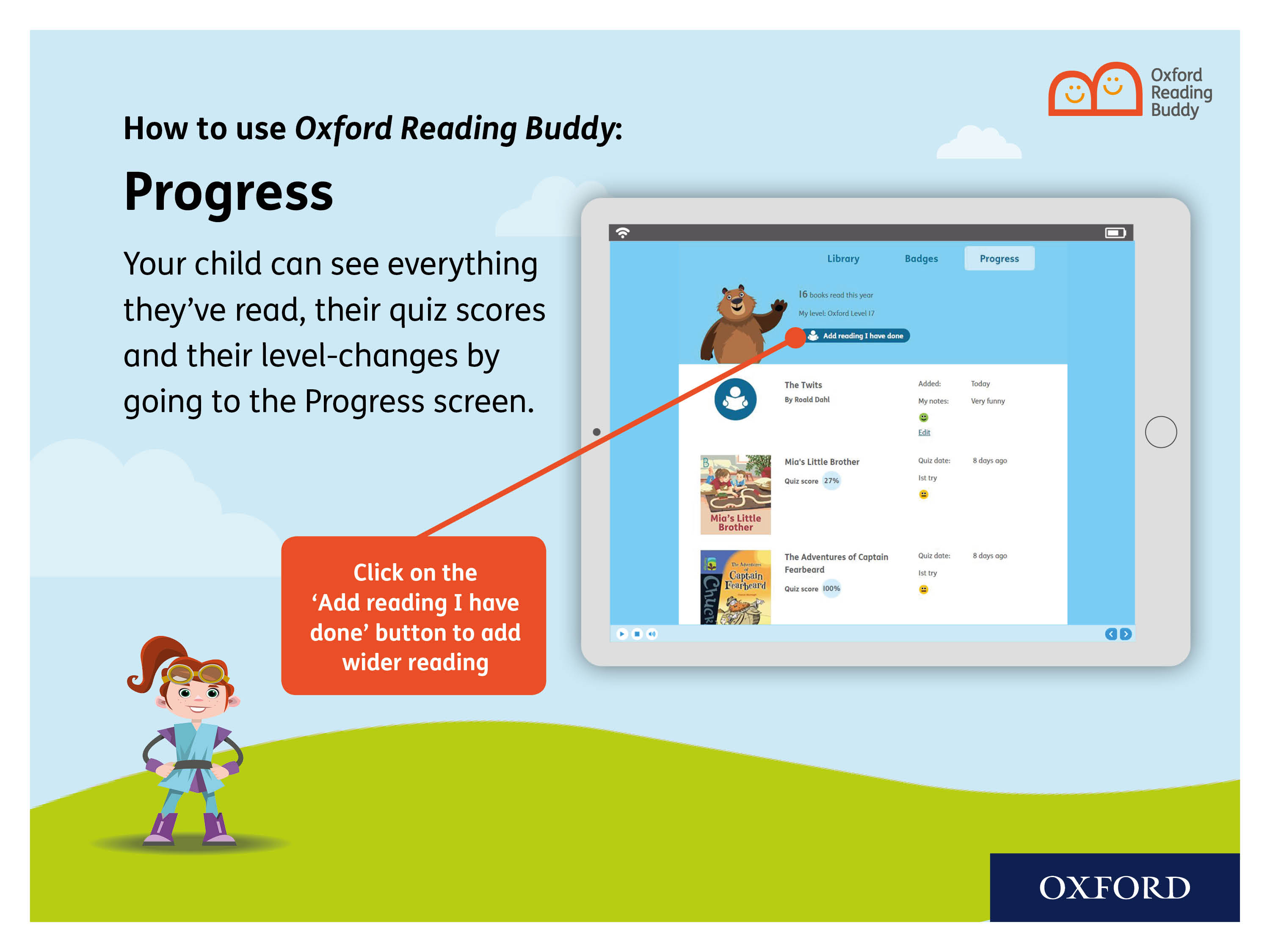 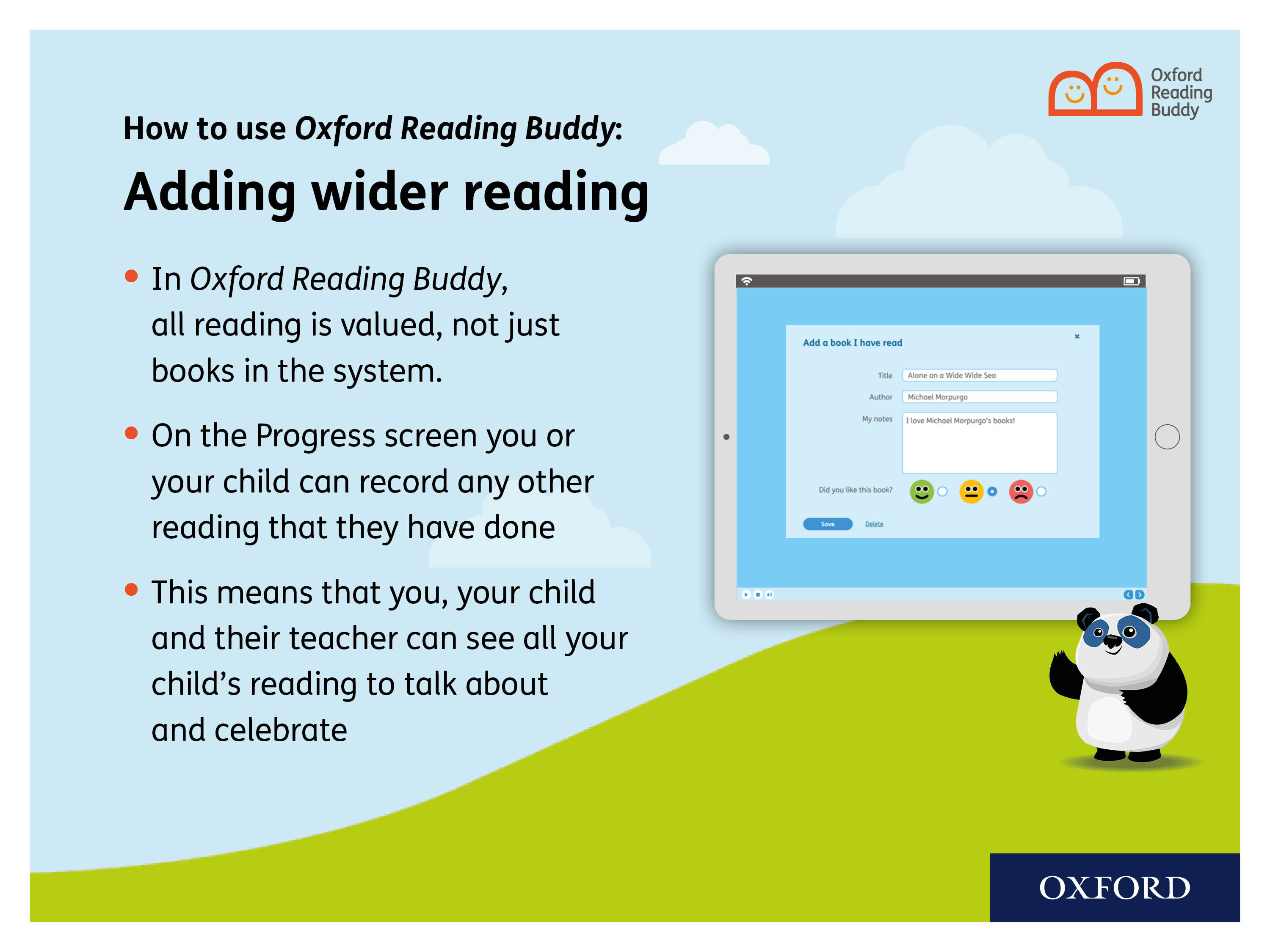 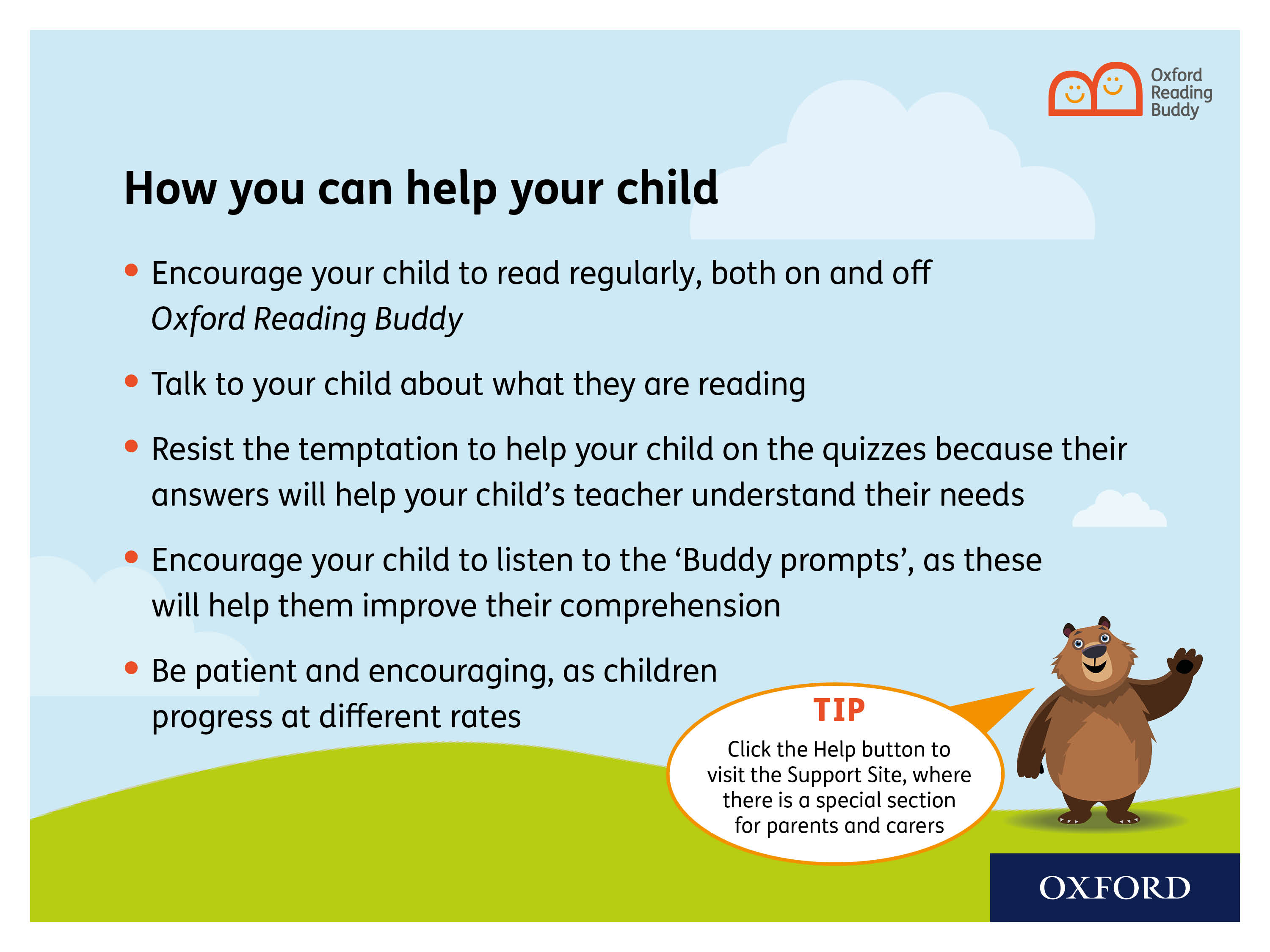 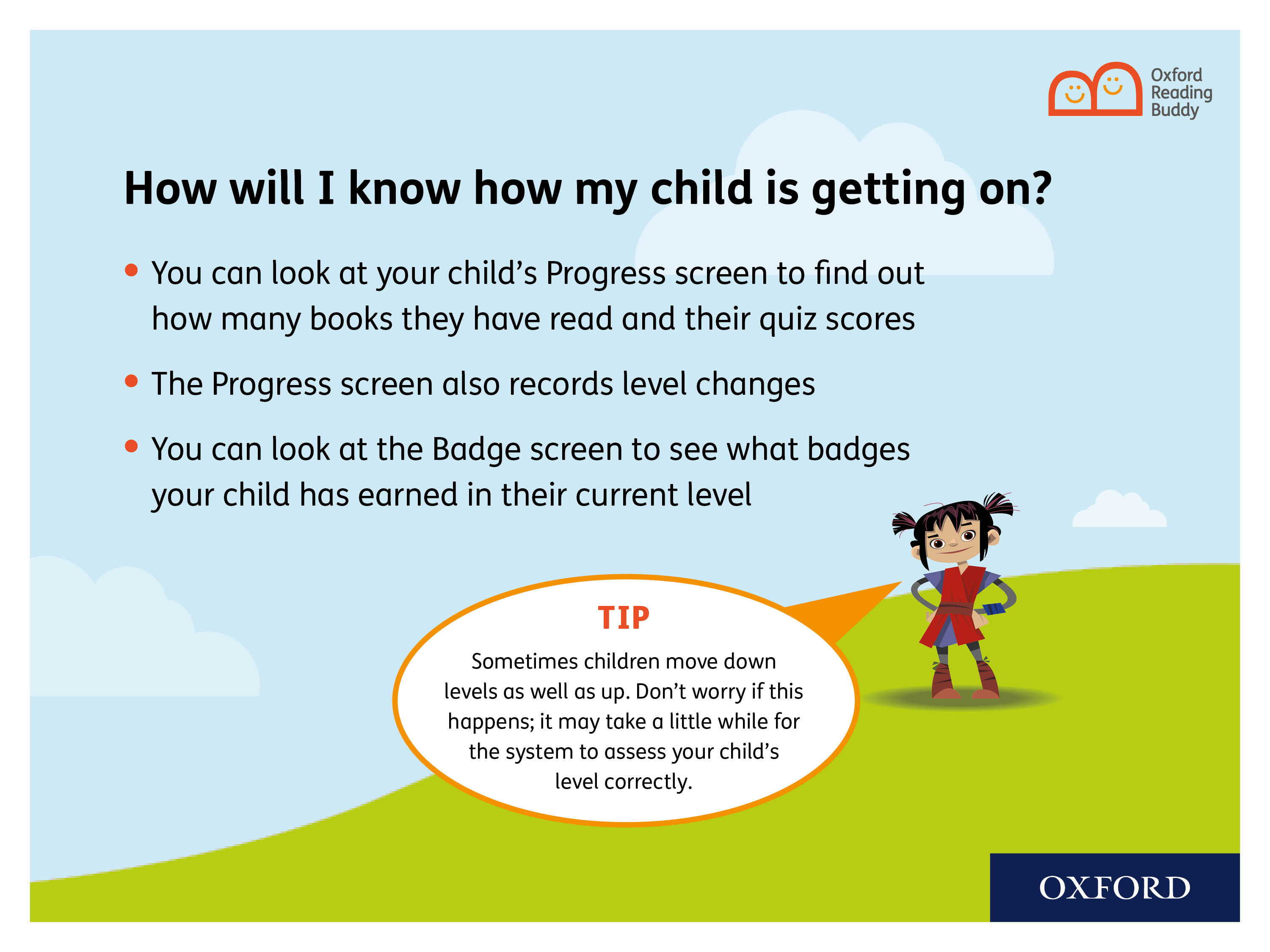 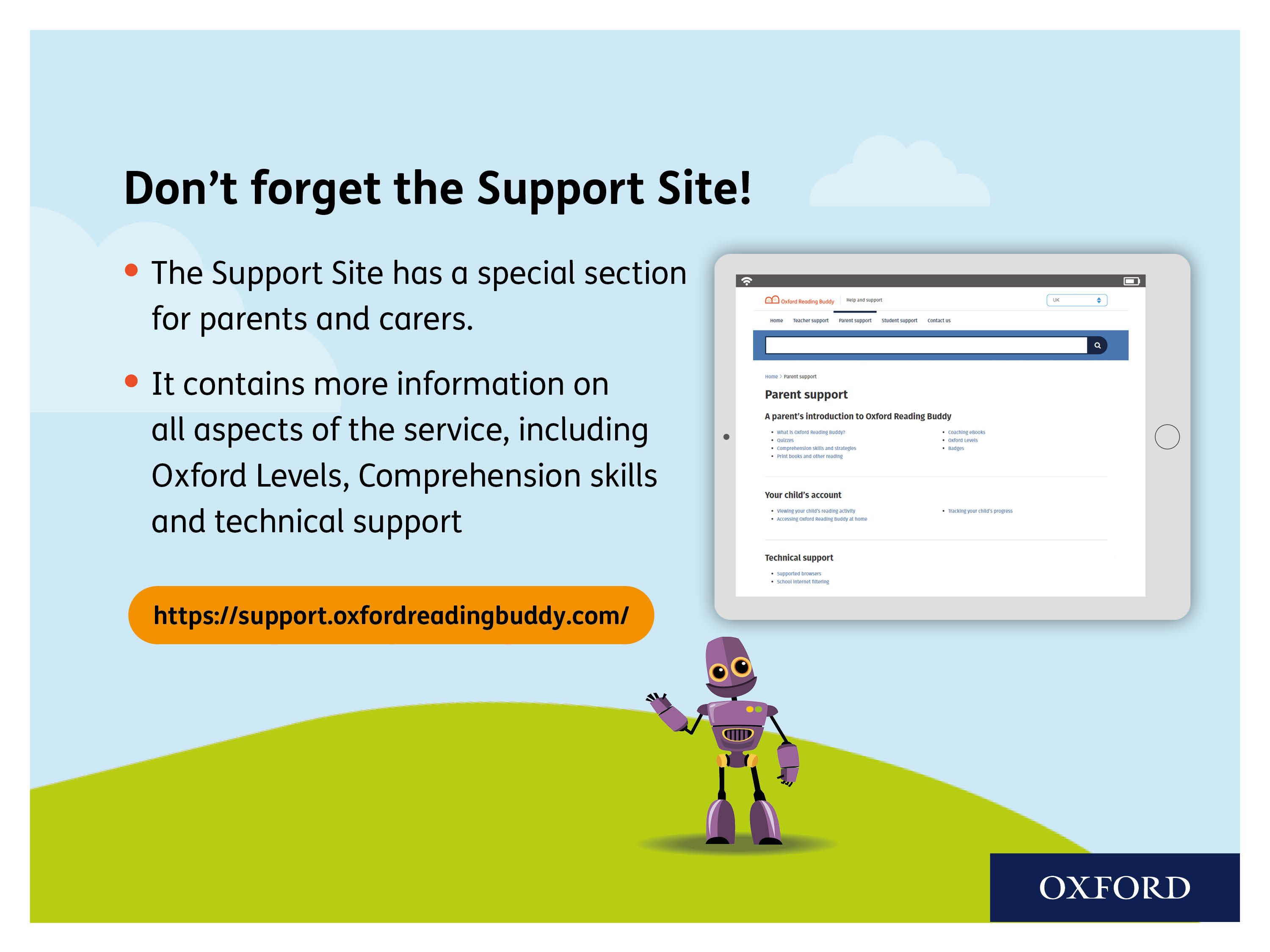 https://support.oxfordreadingbuddy.com/au/
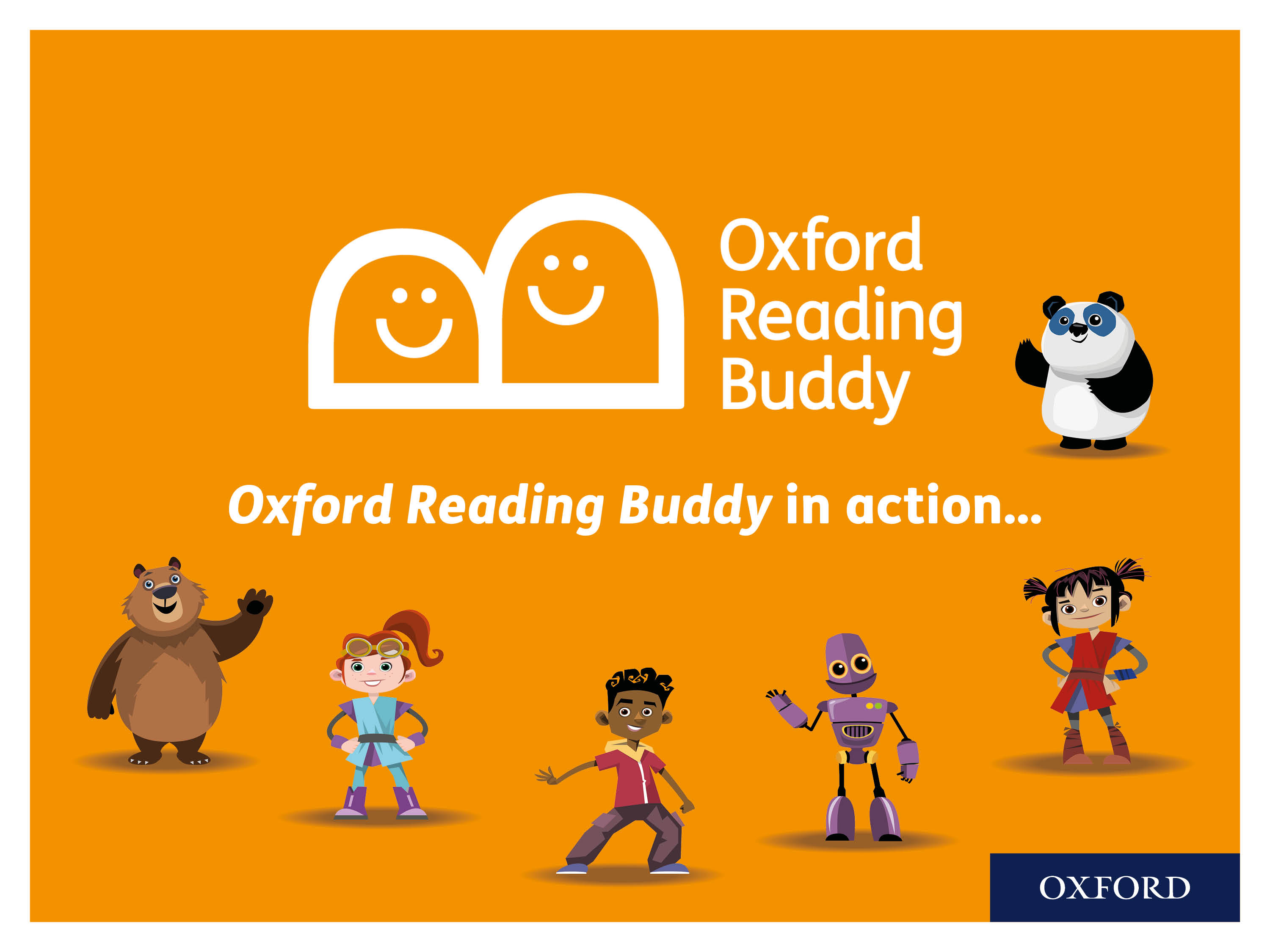 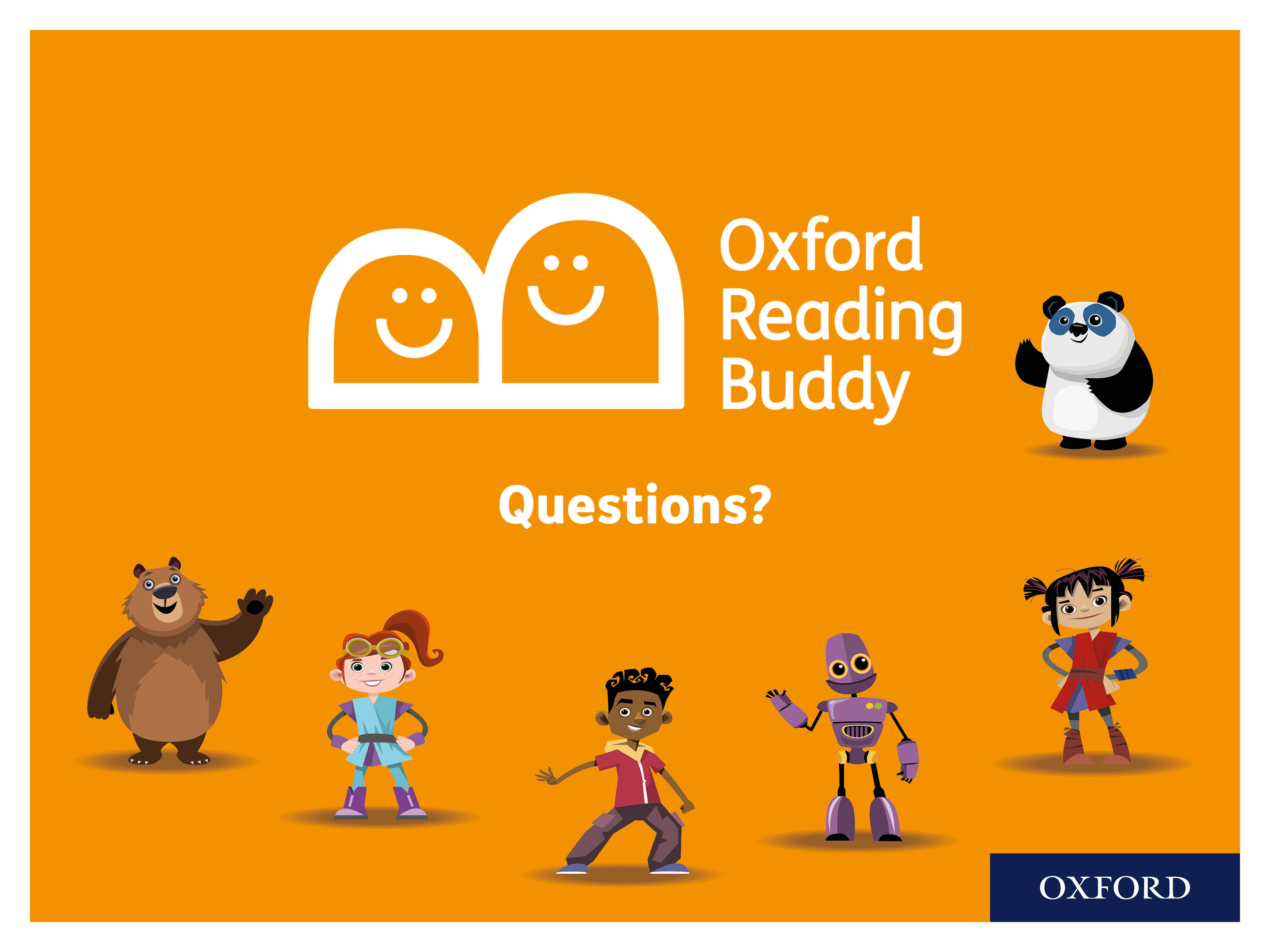 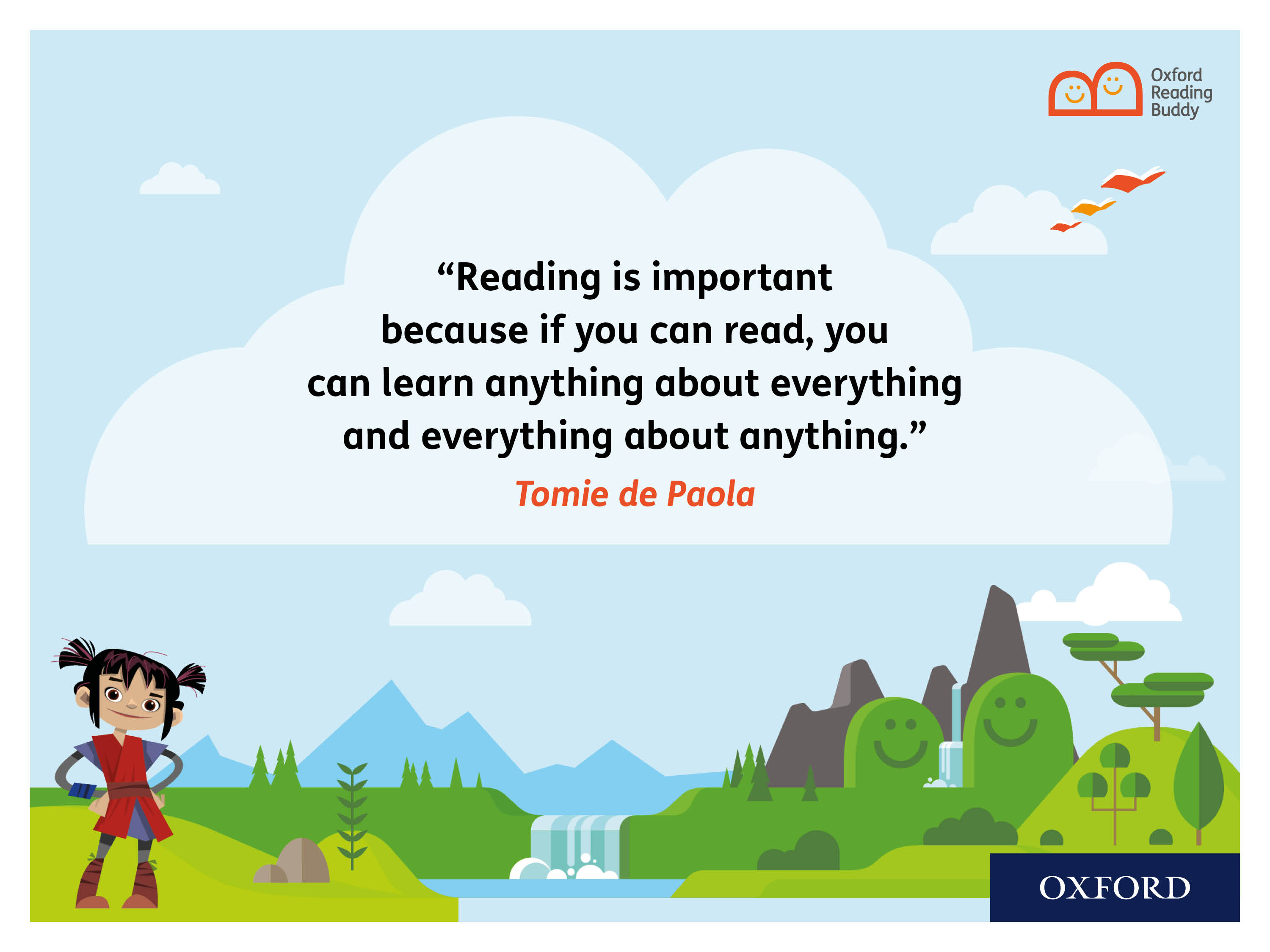